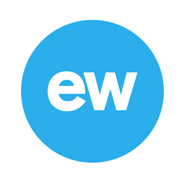 WHAT OUR CLIENTS SAY
Orchard House now benefits from totally unlimited employment law and HR support for a fixed fee, delivered by a named, qualified Employment Law Adviser who offers invaluable support to Claire Russell, the Practice Manager. Claire has a law degree and fully appreciates the need for specialist support in this complex and ever-changing discipline.
 
Claire comments: “I am very reassured to have Ellis Whittam on board. I enjoy the continuity of service we receive with our own dedicated legal adviser, Sarah, who understands our business and desired outcomes. Sarah is always on hand to help. We have a good
working relationship and it's great to be on first name terms.” 

Recognising that they could also benefit from the same level of professional support with their health and safety needs, Tim and Cath decided to take this service from Ellis Whittam too. 
 
Tim concludes: “Having experts on hand speeds up the process of dealing with unplanned events and allows us to focus on our core business. The fixed fee aspect really suits us. We have certainty of cost and are able to plan budgets effectively.”
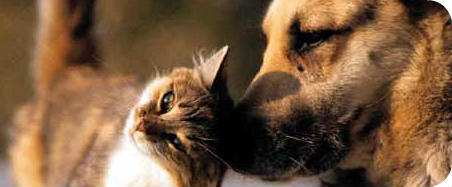 Orchard House Veterinary Centres  consists of two practices located in Hexham and Stocksfield and an innovative mobile clinic visiting outlying villages within the North Tyne Valley. 
 
Practice owners Tim and Cath Pearson take pride in providing a personal service, demonstrated by the fact they choose not to contract out their Out of Hours Emergency Service. However, one area of the business they are happy to outsource is the specialist support they require for employment law, HR and health and safety.
Tim comments: “Our first introduction to EW was when we met their Regional Business Director, Catherine White. At the time, we were outsourcing to another provider. Catherine developed a full understanding of our business and our needs and prepared a bespoke proposal for us.

“What particularly appealed was the personalised nature of the service, ” Tim continues, “so after a couple of meetings we chose to leave our current provider and join Ellis Whittam.”
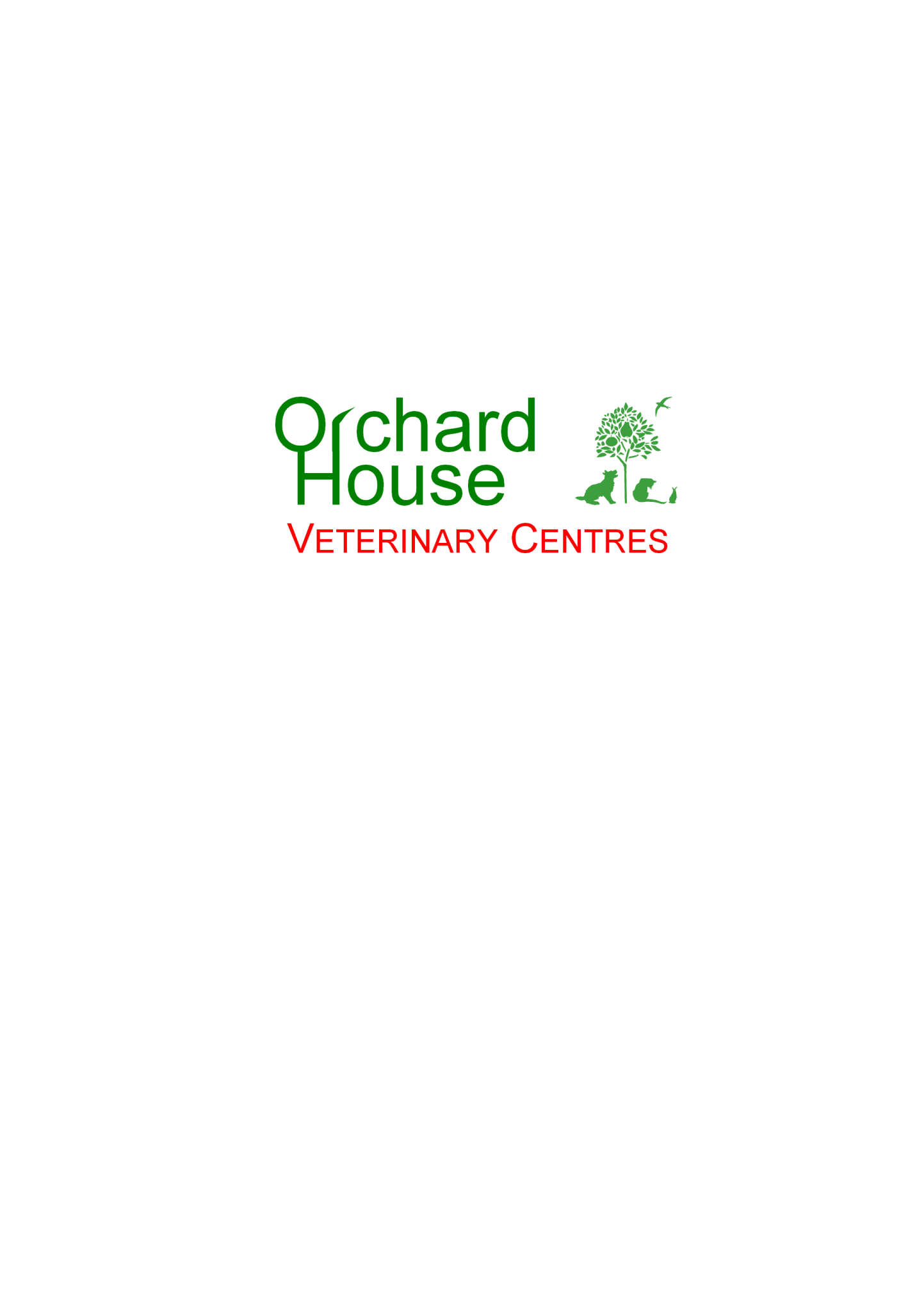 “We are always mindful of H&S and never complacent. Our EW Health & Safety Consultant, Mark, is always pragmatic and with his help we continue to maintain and improve our standards.”

Catherine Waters, Head Nurse
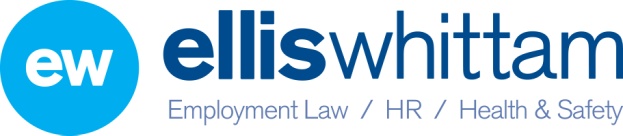 To learn more visit elliswhittam.com or call 0845 226 8393